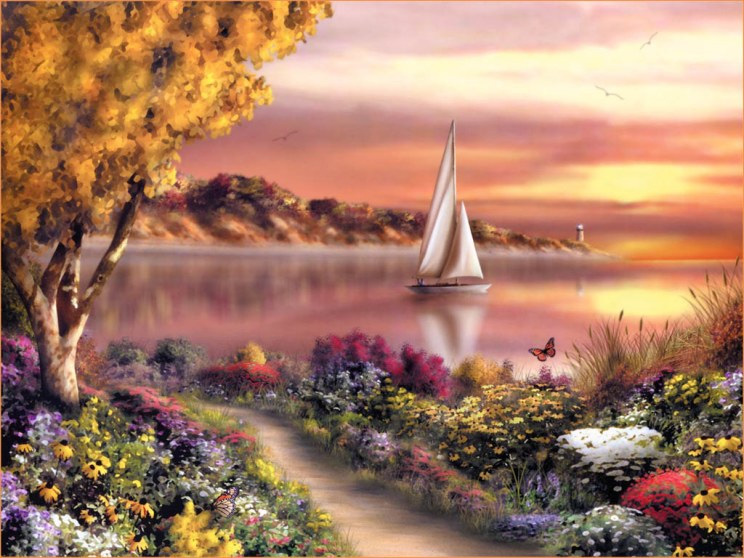 В гостях у сказочных героев
Г. Москва
ГБОУ Школа № 1245
Учитель 1 класса «А»3 
Сабирова Татьяна Александровна
Знают куколка Мальвина  
И веселый Буратино: 
Если враг со всех сторон, 
Победит в бою неравном 
Верный друг — надежный, славный, Храбрый пудель…
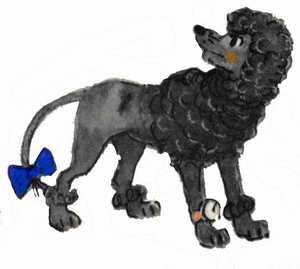 Артемон
Кто говорил в какой сказке следующие слова?
   Сивка-Бурка, вещий каурка!
   Стань передо мной, как лист перед травой.
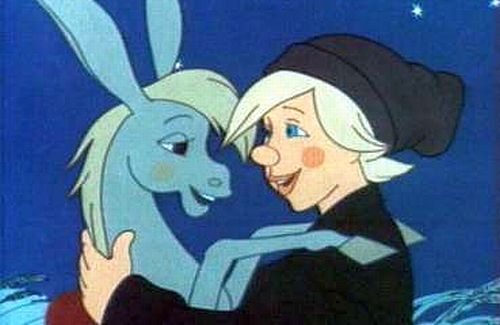 Иванушка
У Алёнушки-сестрицыУнесли братишку птицы.Высоко они летят,Далеко они глядят.
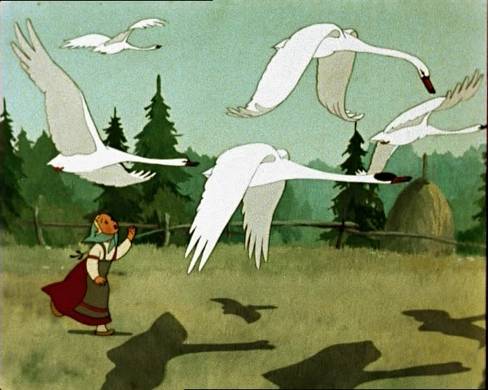 Гуси-лебеди
В детстве все над ним смеялись,
Оттолкнуть его старались:
Ведь никто не знал, что он
Белым лебедем рождён.
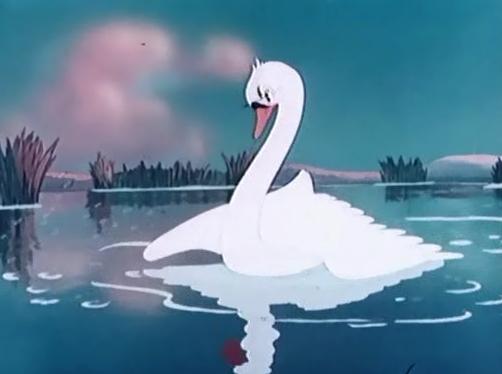 Гадкий утенок
Носик круглый, пятачком, Им в земле удобно рыться, Хвостик маленький крючком, Вместо туфелек — копытца. Трое их — и до чего же Братья дружные похожи. Отгадайте без подсказки, Кто герои этой сказки?
Три поросенка
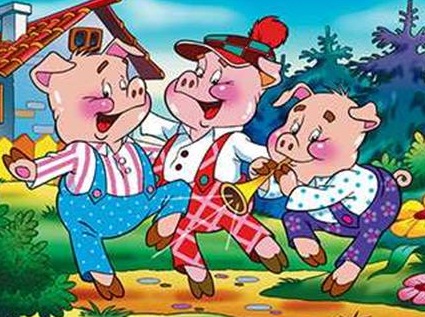 Черепахе триста лет.
Уж её и старше нет.
И она-то рассказала
Тайну, о которой знала
И которую хранила,
Буратино ключ вручила:
«Вот он, ключик золотой.
В город Счастья дверь открой.
Я ж в пруду останусь тут».
Черепаху как зовут?
Тортила
С голосом нежным без спору рассталась,
Ради любви потеряла покой,
Но после свадьбы чужой оказалась
Только полоскою пены морской.
Русалочка
Как только ночь приходит к нам в дом,Маленький сказочник появляется в нём.Зонтик он свой разноцветный раскроет,Сказки расскажет, одеялом укроет.
Оле-Лукойе
Я маленький, розовый, В сказке живу, В друзьях моих ослика, Мишку, сову И кролика серого Запросто встретишь, Когда моё имя ты верно ответишь.
Пятачок
Спасибо!!!